De Potter TJ, Bardhaj G, Viggiano A, Morrice K, Geelen P
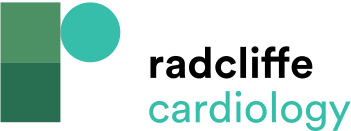 Three-dimensional Rotational Angiography Model of the Right Atrium, Overlaid on Two-dimensional Rotational Angiography Fluoroscopy (Postero-anterior View)
Citation: Arrhythmia & Electrophysiology Review 2014;3(3):173–6
https://doi.org/10.15420/aer.2014.3.3.173
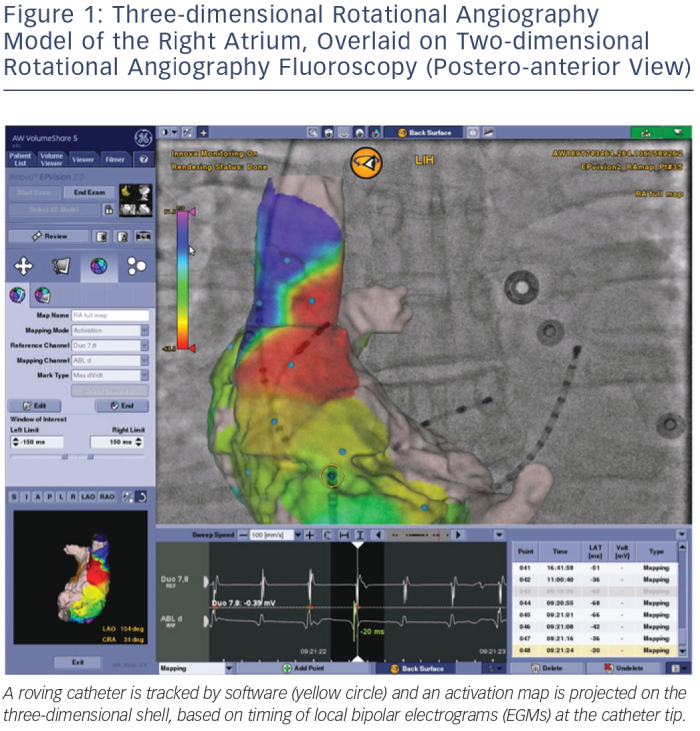